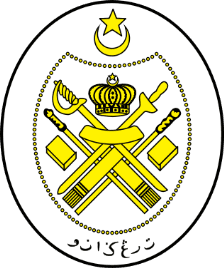 Jabatan Hal Ehwal Agama Terengganu
KHUTBAH MULTIMEDIA
Siri : 50 / 2024
11 Jamadilakhir 1446H  :  13 Disember 2024
MEMBENTUK MASYARAKAT JAUHI ZINA
http://e-khutbah.terengganu.gov.my
Pujian Kepada Allah SWT
الْحَمْدُ لِلّٰهِ
Segala puji-pujian hanya bagi Allah SWT
Syahadah
أَشْهَدُ أَنْ لَا إِلٰهَ إِلَّا اللهُ وَحْدَهُ لَا شَرِيْكَ لَهُ،
وَأَشْهَدُ أَنَّ مُحَمَّدًا عَبْدُهُ وَرَسُولُهُ.
Aku bersaksi bahawa tiada Tuhan melainkan Allah, Yang Maha Esa,
tiada Sekutu Bagi-Nya, 
Dan aku bersaksi bahawa junjungan kami, Muhammad adalah Hamba-Nya dan Utusan-Nya.
Selawat Ke Atas Nabi Muhammad SAW
اللّٰهُمَّ صَلِّ وَسَلِّمْ عَلَى سَيِّدِنَا مُحَمَّدٍ وَعَلى آلِهِ وَصَحْبِهِ وَمَنِ اهْتَدَى بِهَدْيِهِ إِلَى يَوْمِ الدِّيْنِ،
Ya Allah, selawat dan salam ke atas junjungan kami Nabi Muhammad SAW dan ke atas keluarga dan para Sahabatnya, serta orang-orang yang berpandukan petunjuknya hingga hari Kiamat.
Pesanan Takwa
اِتَّقُوا اللهَ
“Bertaqwalah kepada Allah”
TAJUK 
KHUTBAH 
HARI INI
MEMBENTUK MASYARAKAT JAUHI ZINA
11 JAMADILAKHIR 1446H / 13 DISEMBER 2024
Laporan media menyatakan bahawa sebanyak 17,646 kes remaja hamil tanpa ikatan perkahwinan telah direkod sejak 
5 tahun lalu
PURATA KEHAMILAN LUAR NIKAH 
DALAM TEMPOH INI IALAH 
9 KES SETIAP HARI
Pastinya kehamilan luar nikah ini adalah akibat daripada 
PERLAKUAN ZINA YANG TIDAK DIBENDUNG. 
Perkembangan ini amat merbahaya dan perlu diambil serius oleh setiap anggota masyarakat
Sabda Rasulullah SAW :
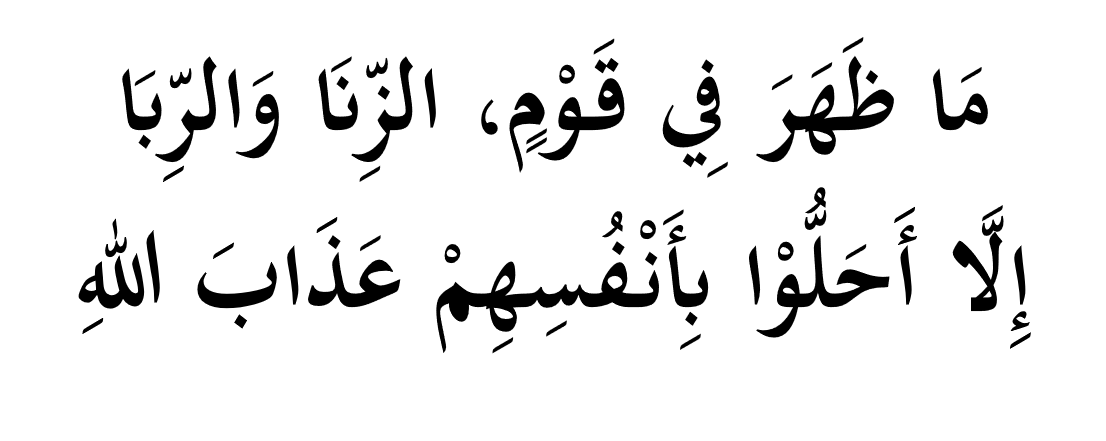 Maksudnya : Tidak berleluasa perbuatan zina dan riba dalam sekumpulan manusia, melainkan mereka telah mengundang azab Allah kepada diri mereka.”
(Hadis Riwayat Ahmad)
Gejala ini merupakan perkara yang amat serius dan boleh membinasakan umat serta negara kelak.
Tidak boleh diselesaikan sambil lewa atau sepontan; tanpa pencegahan dan penyelesaian yang terancang
Ia memerlukan kerjasama semua pihak, baik pihak berkuasa dan institusi pendidikan, mahupun keluarga dan masyarakat
Semua pihak mesti BERTANGGUNGJAWAB menanamkan keimanan yang mantap dalam jiwa anak-anak
TANAMKAN RASA PENGAWASAN 
ALLAH SWT 
DAN GERUNKAN HUKUMAN-NYA
Firman Allah SWT 
dalam surah al-Mujadilah ayat 7 :
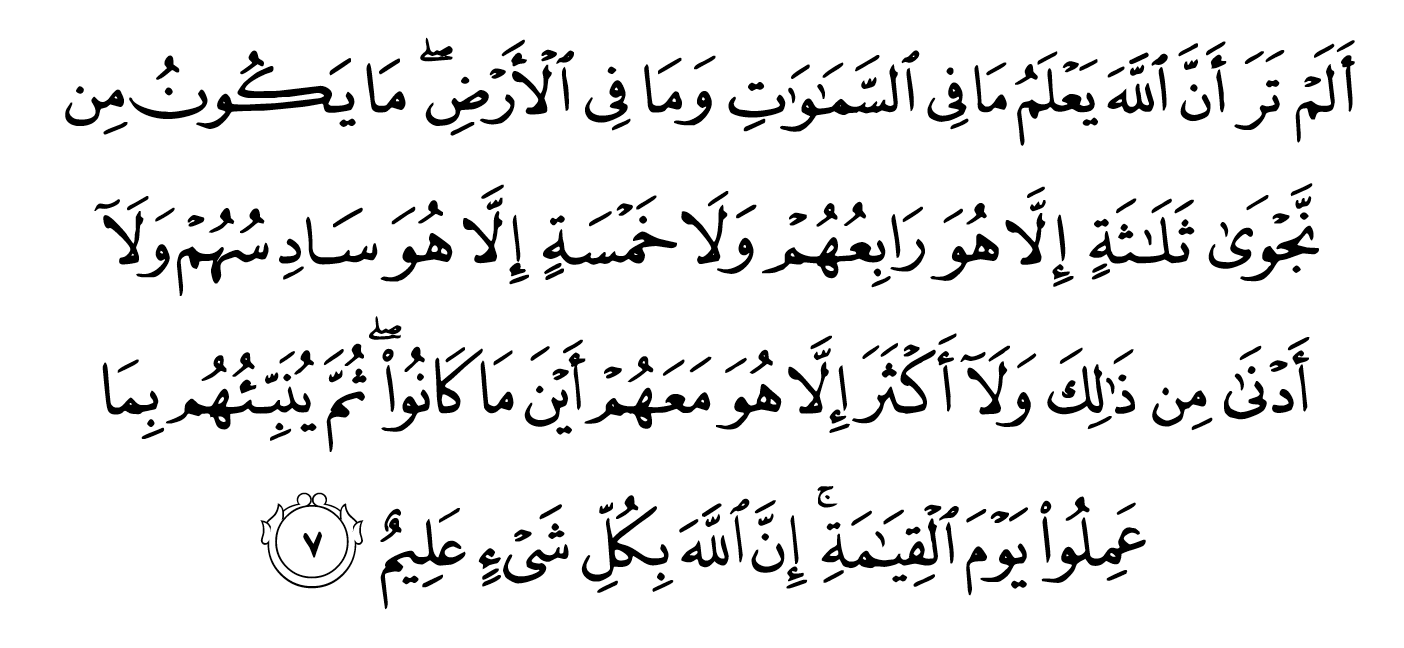 Maksudnya : Tidakkah engkau memikirkan, bahawa sesungguhnya Allah mengetahui segala yang ada di langit dan bumi? Tiada berlaku bisikan antara tiga orang melainkan Dialah yang ke empatnya, dan tiada antara lima orang melainkan Dialah yang ke enamnya, dan tiada yang kurang dari bilangan itu dan tiada yang lebih ramai, melainkan Ia ada bersama-sama mereka di mana sahaja mereka berada. Kemudian Ia memberitahu kepada mereka pada hari kiamat apa yang mereka kerjakan. Sesungguhnya Allah Maha Mengetahui akan tiap-tiap sesuatu.
ISLAM JUGA MENGGARISKAN ADAB DAN PERATURAN 
BAGI MENUTUP PINTU ZINA
 DARI AWAL
Penjagaan aurat
Adab meminta izin ketika ingin masuk ke bilik ibu bapa
Mengasingkan tempat tidur anak-anak apabila berusia 10 tahun
Memastikan pasangan suami 
Isteri bersama hanya apabila ketiadaan sesiapa dalam kamar mereka
Mengawal batas pergaulan dengan bukan mahram
Pendidikan bersepadu agar anak-anak membesar dalam persekitaran yang sihat
Islam mengajar umatnya agar menjaga pandangan daripada melihat perkara yang boleh membangkitkan syahwat, bahkan segala bentuk budaya lucah dihindari
Umat islam dianjur agar menjaga tingkahlaku dan percakapan dengan menjauhi perkara  yang boleh membangkitkan perasaan serong atau nafsu manusia
Firman Allah SWT
Dalam surah al-Ahzab ayat 32 :
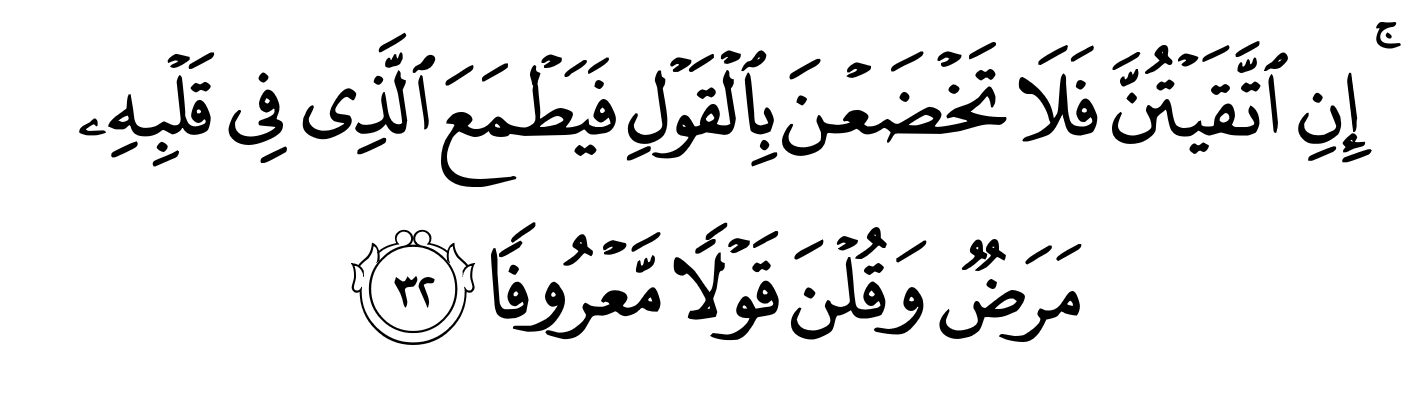 Maksudnya : Kalau kamu bertakwa, maka janganlah kamu berbicara dengan lembut manja kerana boleh menimbulkan keinginan orang yang di dalam hatinya ada penyakit; dan sebaliknya berkatalah dengan kata-kata yang baik, sesuai dan sopan
Firman Allah SWT
Dalam surah an-Nur ayat 31 :
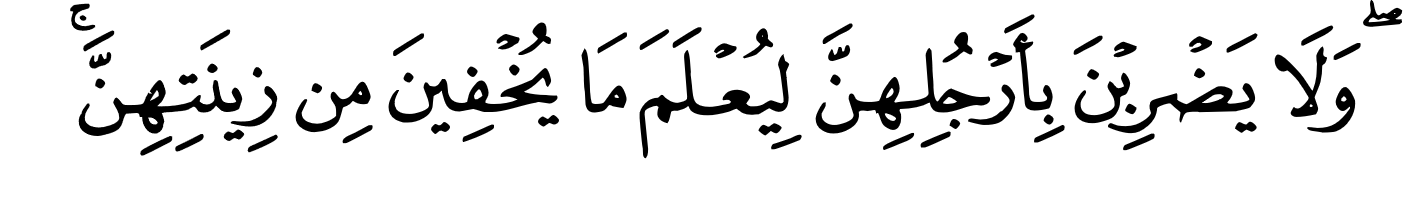 Maksudnya : Dan janganlah mereka (wanita) menghentakkan kaki untuk diketahui orang akan apa yang tersembunyi dari perhiasan mereka
Islam tidak mengabaikan keperluan naluri dan keinginan manusia
Lelaki mahupun wanita yang mempunyai kesediaan mendirikan rumahtangga, maka bersegeralah menamatkan zaman bujang dengan pernikahan yang sah
Manakala bagi yang tidak berkemampuan, mereka perlu melatih diri mengawal gejolak nafsu seperti memperbanyakkan puasa
Libatkanlah diri dengan aktiviti berfaedah
Sabda Nabi SAW :
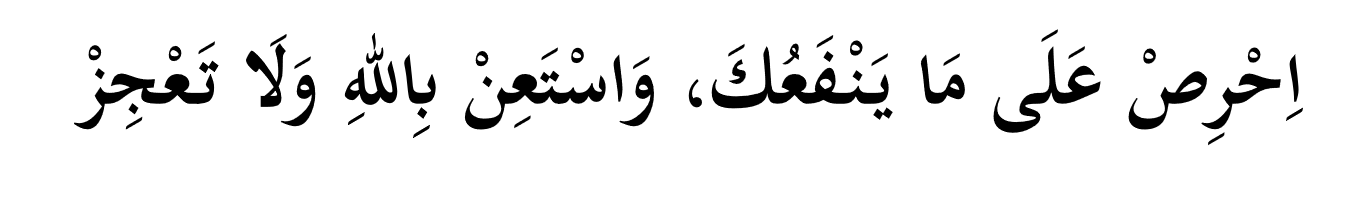 Maksudnya : Bersungguhlah melakukan apa yang mendatangkan faedah kepada engkau, mintalah pertolongan kepada Allah dan jangan merasa lemah. 					
				    (Hadis Riwayat Muslim)
KESIMPULAN
1. 	Ibu bapa dengan didokong oleh 	masyarakat dan pihak 	berkuasa, hendaklah mendidik 	anak-anak remaja mahupun 	kanak-kanak agar sentiasa 	menjauhkan diri dari anasir 	tidak sihat yang boleh 	menjerumuskan diri ke kancah 	perzinaan.
KESIMPULAN
2. 	Sedarlah bahawa tugas   	menyeru kebaikan dan      	mencegah kemungkaran itu    	adalah tanggungjawab 	bersama.
3. 	Insaflah bahawa zina bakal 	membawa kepada kecelakaan 	di dunia dan di akhirat.
أعُوذُ بِاللهِ مِنَ الشَّيْطَانِ الرَّجِيمِ
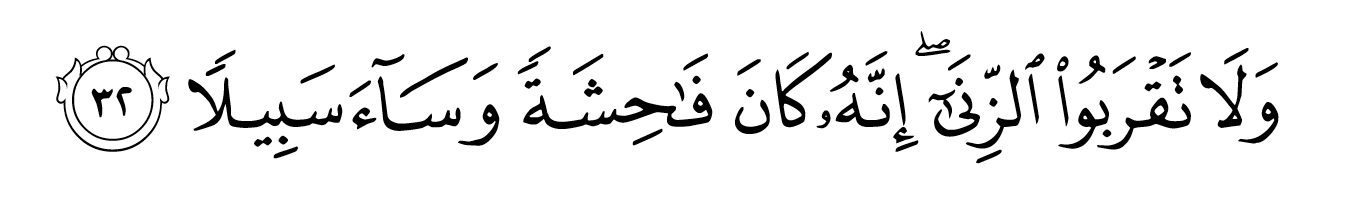 Maksudnya : Dan janganlah kamu menghampiri zina, sesungguhnya zina itu adalah satu perbuatan yang keji dan satu jalan yang jahat.
(Surah al-Isra’, ayat 32)
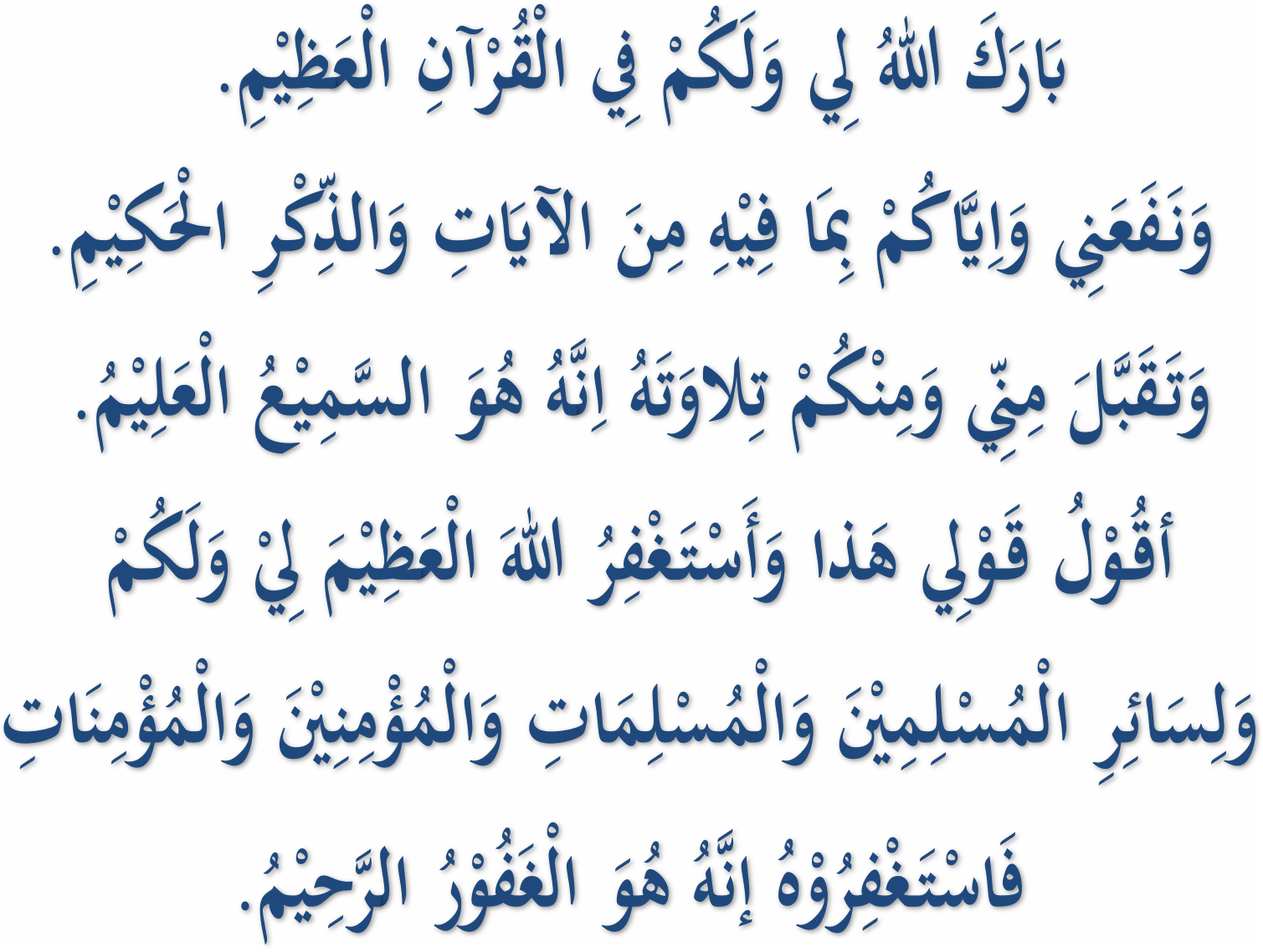 Doa Antara Dua Khutbah
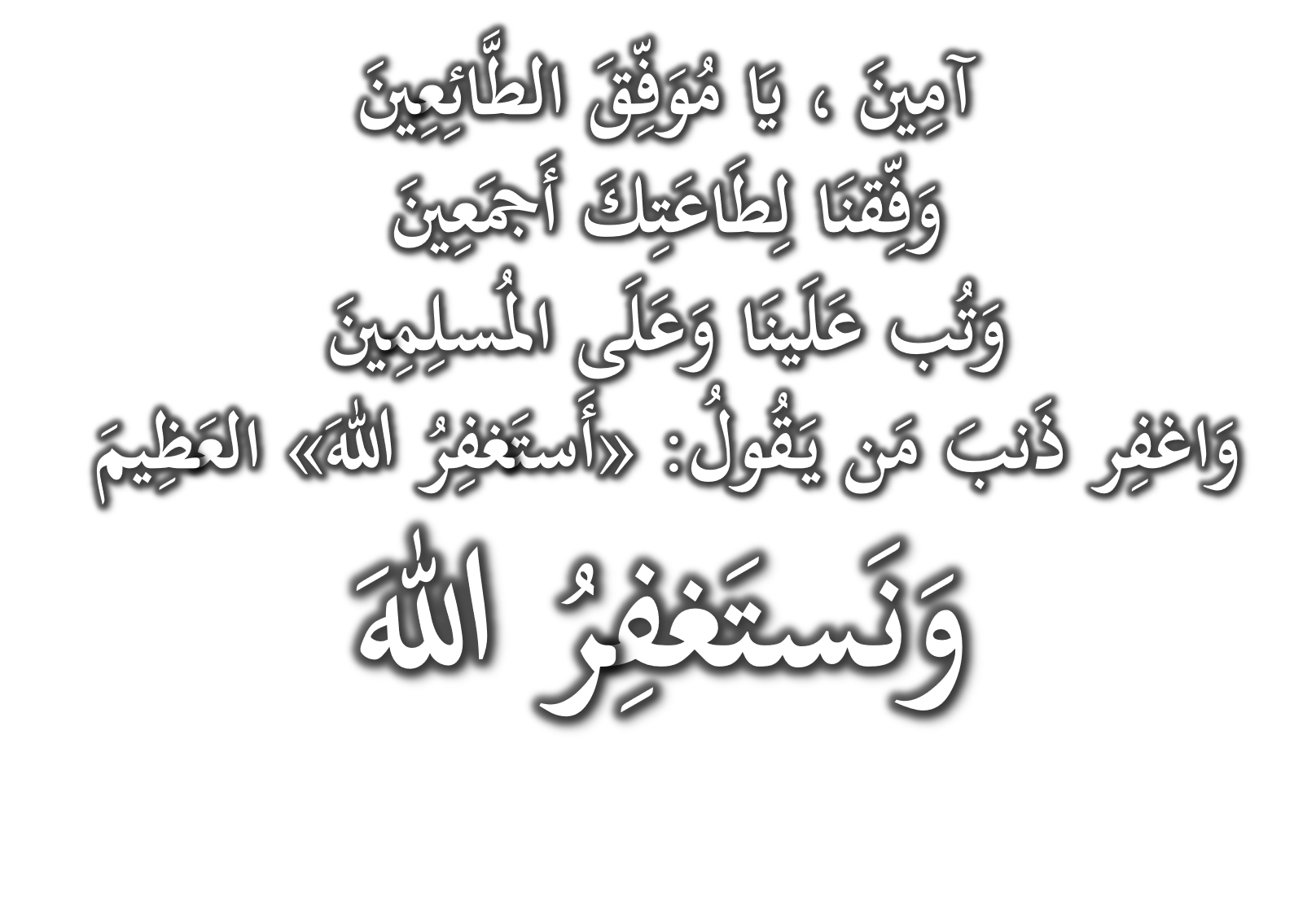 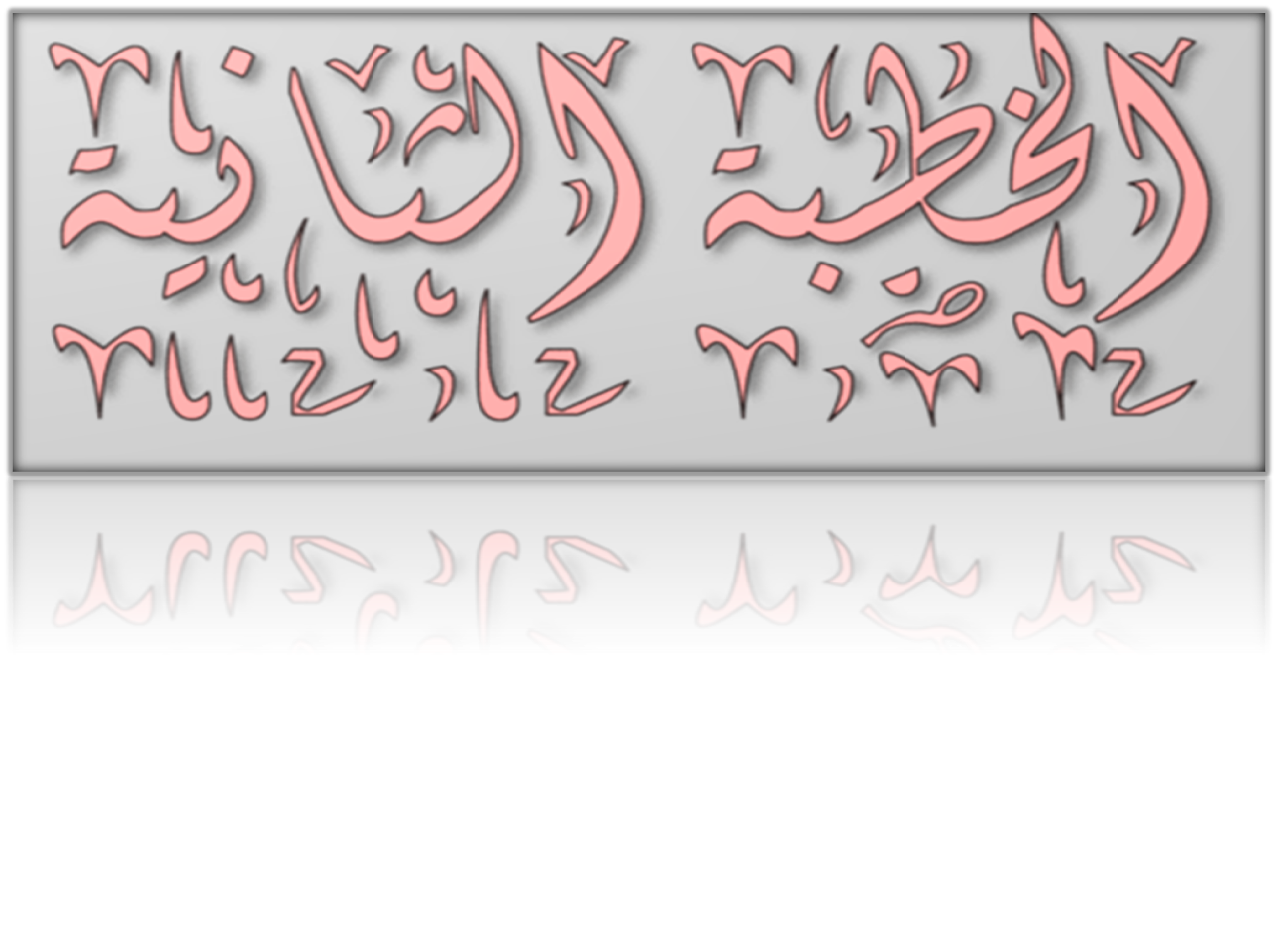 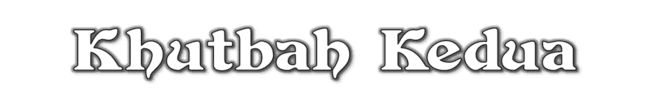 Pujian Kepada Allah S.W.T.
الْحَمْدُ لِلّٰهِ
Segala puji-pujian hanya 
bagi Allah S.W.T.
Syahadah
وَأَشْهَدُ أَن لَّا إِلٰهَ إِلَّا اللهُ وَحْدَهُ لَا شَرِيْكَ لَهُ، وَأَشْهَدُ أَنَّ سَيِّدَنَا مُحَمَّدًا عَبْدُهُ وَرَسُوْلُهُ.
Dan aku bersaksi  bahawa sesungguhnya tiada tuhan melainkan Allah, Yang Maha Esa, tiada sekutu bagi-Nya, dan juga aku bersaksi bahawa junjungan kami (Nabi) Muhammad (S.A.W) hamba-Nya dan rasul-Nya.
Selawat Ke Atas 
Nabi Muhammad S.A.W
اللّٰهُمَّ صَلِّ وَسَلِّمْ وَبَارِكْ عَلَى سَيِّدِنَا مُحَمَّدٍ، وَعَلَى آلِهِ وَأَصْحَابِهِ أَجْمَعِيْنَ.
Ya Allah, cucurilah rahmat, kesejahteraan dan keberkatan ke atas junjungan kami (Nabi) Muhammad (S.A.W) dan ke atas keluarganya dan sekalian para Sahabatnya.
Seruan Taqwa
اتَّقُوا اللهَ فَقَدْ فَازَ الْمُتَّقُوْنَ
Bertaqwalah kepada Allah dengan sebenar-benarnya, sesungguhnya berjayalah orang-orang yang bertaqwa.
PERINGATAN
Berbaktilah kepada Allah SWT dan jagalah setiap gerak geri dan tutur kata.
PERINGATAN
Setiap tindakan yang dilakukan dan setiap perkataan  yang diucapkan pasti akan dicatat oleh malaikat
PERINGATAN
Sesungguhnya setiap manusia akan diserahkan buku amalan masing-masing pada hari Akhirat nanti, dan ketika itu setiap yang tercatat dalam buku amalan tidak dapat diubah dan tak dapat dipinda lagi.
PERINGATAN
Mudah-mudahan dengan peringatan ini, kita akan menjadi hamba Allah yang mendapat rahmat serta keampunan-Nya dan dimasukkan ke dalam syurga bersama kekasih kita Nabi Muhammad SAW
Seruan
Memperbanyakkan ucapan selawat dan salam kepada Rasulullah SAW
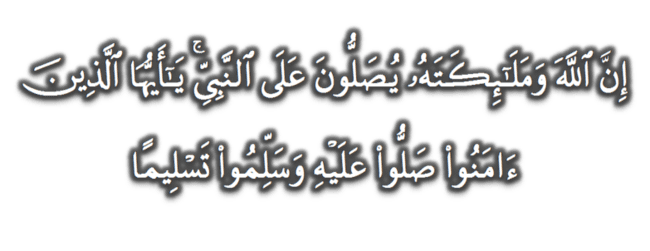 (Surah Al-Ahzab : Ayat 56)
“Sesungguhnya Allah Taala Dan Para MalaikatNya Sentiasa Berselawat Ke Atas Nabi (Muhammad).
Wahai Orang-orang Beriman! Berselawatlah Kamu 
Ke Atasnya Serta Ucapkanlah Salam Sejahtera Dengan Penghormatan Ke Atasnya Dengan Sepenuhnya”.
Selawat
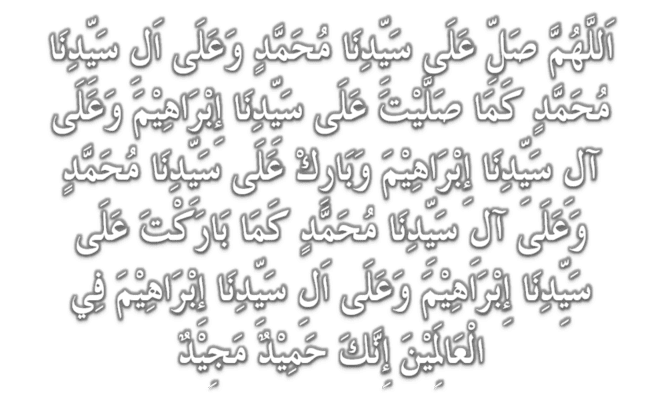 DOA
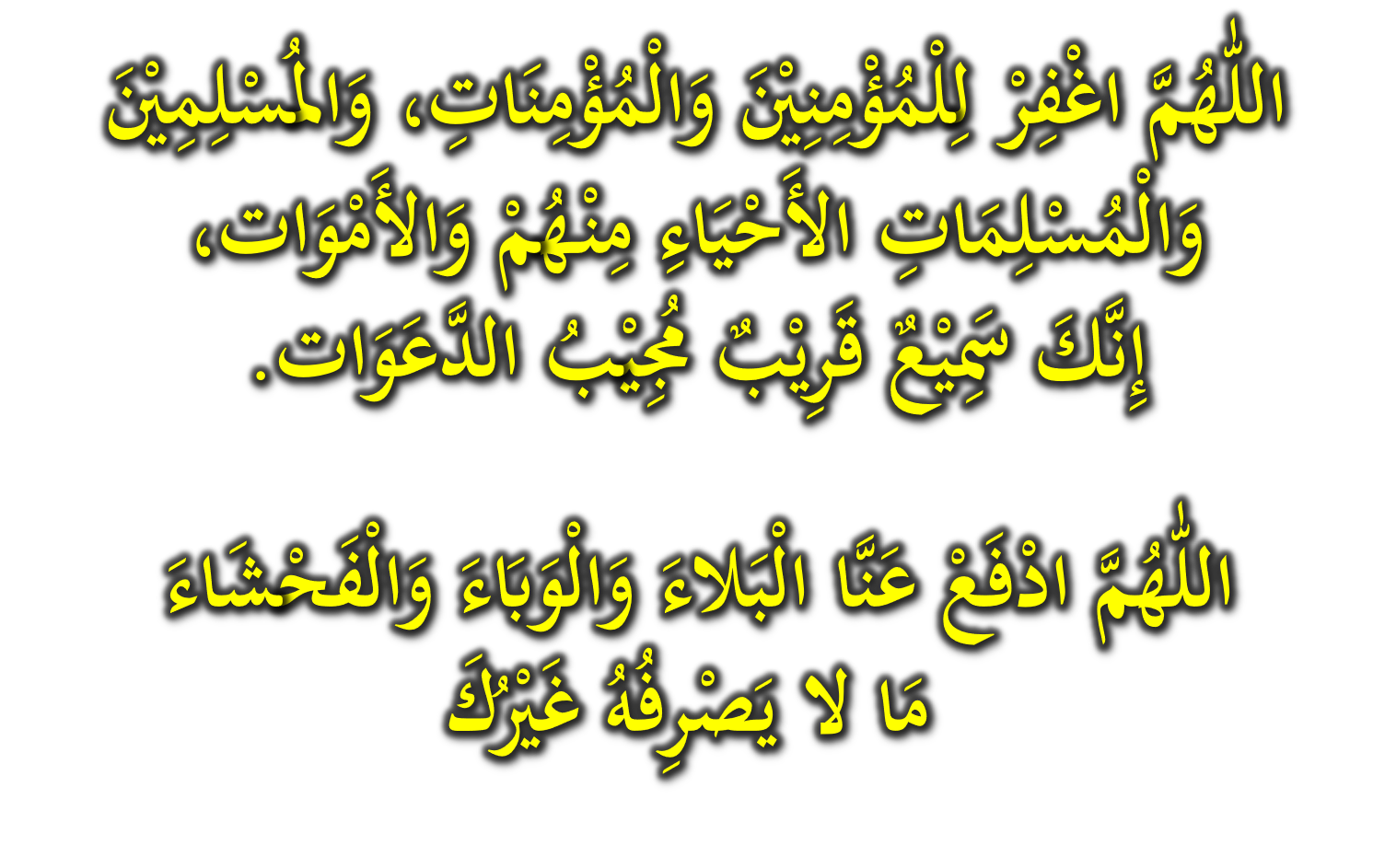 DOA
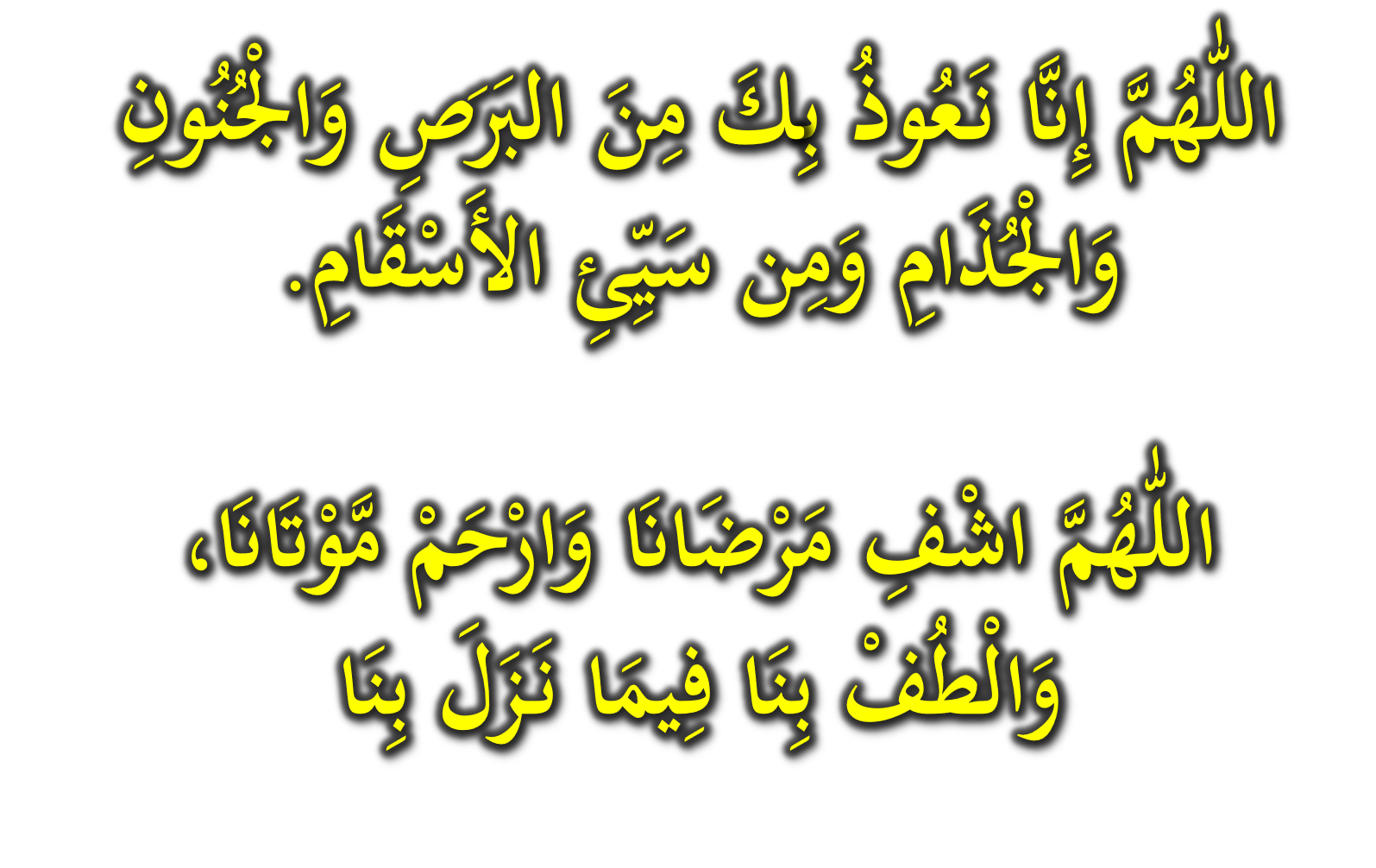 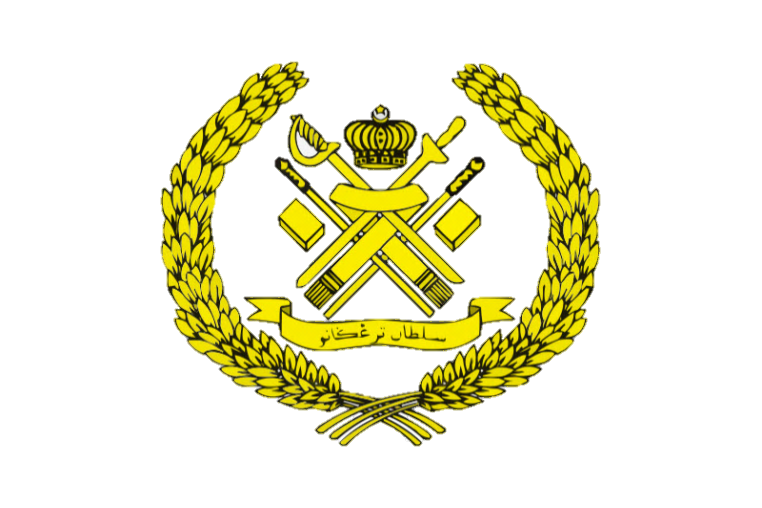 Ya Allah…

Peliharakanlah
Kebawah Duli Yang Maha Mulia Raja Kami
Al-Wathiqu Billah Sultan Mizan Zainal Abidin Ibni Al-Marhum Sultan Mahmud 
Al-Muktafi Billah Shah,

Limpahkanlah RahmatMu Untuk Baginda, 
Juga Untuk Sultanah Nur Zahirah 
Sultanah Terengganu 

Dan Peliharakanlah Putera Puteri, 
Ahli Keluarga, Keturunan dan Kerabat Baginda
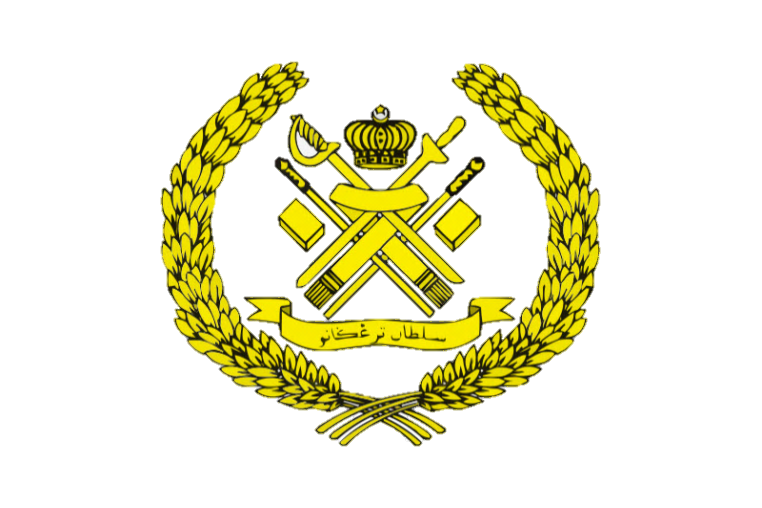 Ya Allah…

Peliharakanlah Para Ulama’,
Semua Pembesar, Hakim-Hakim,
Pegawai Kerajaan dan Rakyat Jelata Baginda
Dari Kalangan Orang Islam dan 
Mereka Yang Beriman Lelaki dan Perempuan
Di Dunia dan Akhirat Dengan Segala RahmatMu,
Wahai Allah Yang Maha Penyayang.

Ya Allah…

Peliharakanlah Juga Raja Muda Kami
Tengku Muhammad Ismail Ibni 
Al-Wathiqu Billah Sultan Mizan Zainal Abidin
DOA
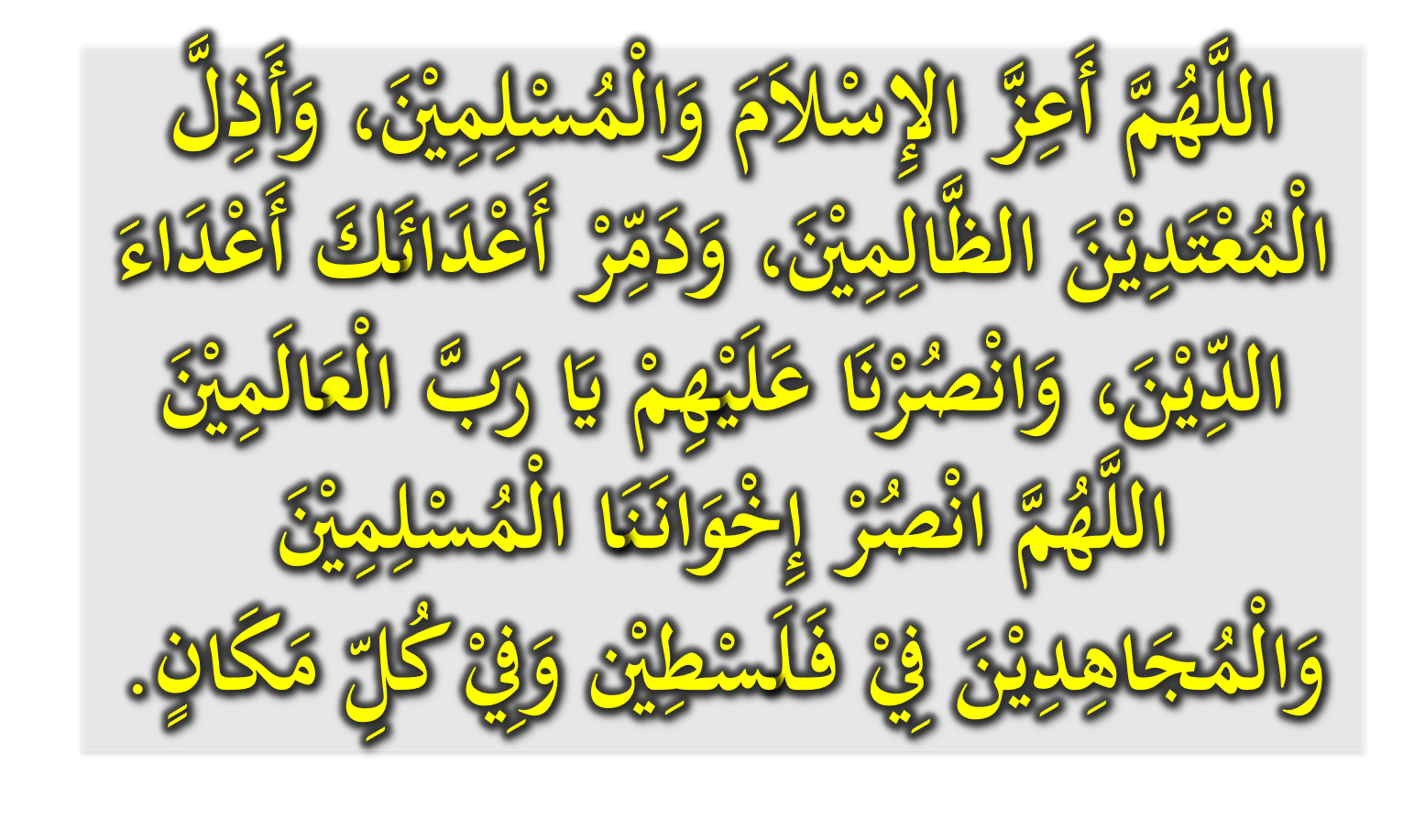 DOA …
Ya Allah,

Teguhkanlah Iman kami dalam menempuh segala mehnah dan ujianMu, Kekalkanlah keamanan, keselamatan dan kesejahteraan kepada negara kami Malaysia dan negeri kami Terengganu Darul Iman, Jadikan negeri kami ini negeri yang aman.  Jauhi negeri kami daripada sebarang musibah, perpecahan dan huru hara.
DOA …
Ya Allah,

Cemerlangkanlah pendidikan anak-anak kami, Tambahkanlah ilmu yang bermanfaat kepada mereka, suburkanlah jiwa mereka dengan akhlak yang mulia dan terpuji, Jadikanlah anak-anak kami pemimpin dalam kalangan orang yang bertakwa.
DOA …
Ya Allah,

Anugerahilah keberkatan kepada para pembayar zakat dan pewakaf MAIDAM. Semoga Allah SWT mengurniakan ganjaran ke atas apa yang diberikan dan memberi keberkatan ke atas harta yang berbaki.
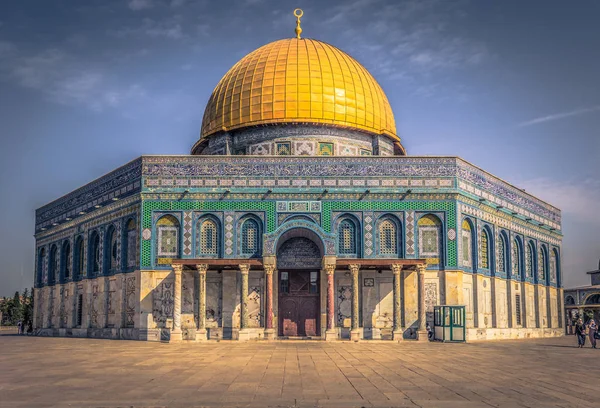 DOA …
Ya Allah, 

Anugerahkan pertolongan dan bantuanMu untuk saudara kami di Palestin. Berikanlah ketabahan dan kekuatan kepada mereka dalam menghadapi kekejaman rejim zionis. Peliharakanlah bumi Baitul Maqdis dan seluruh saudara kami di sana.

Amin Ya Rabbal alamin
DOA PENUTUP…
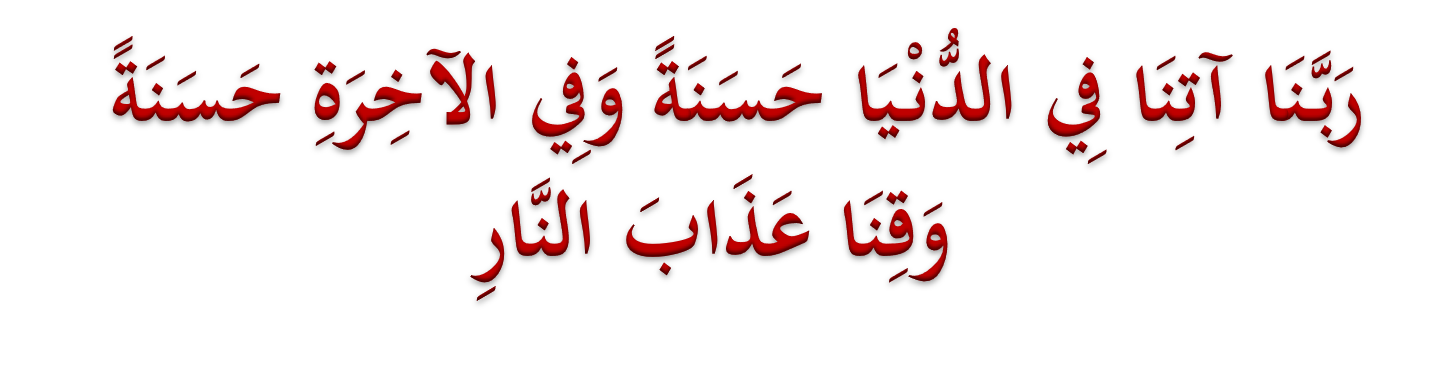 Kurniakanlah Kepada Kami Kebaikan Di Dunia Dan Kebaikan Di Akhirat Serta Hindarilah Kami Dari Seksaan Neraka
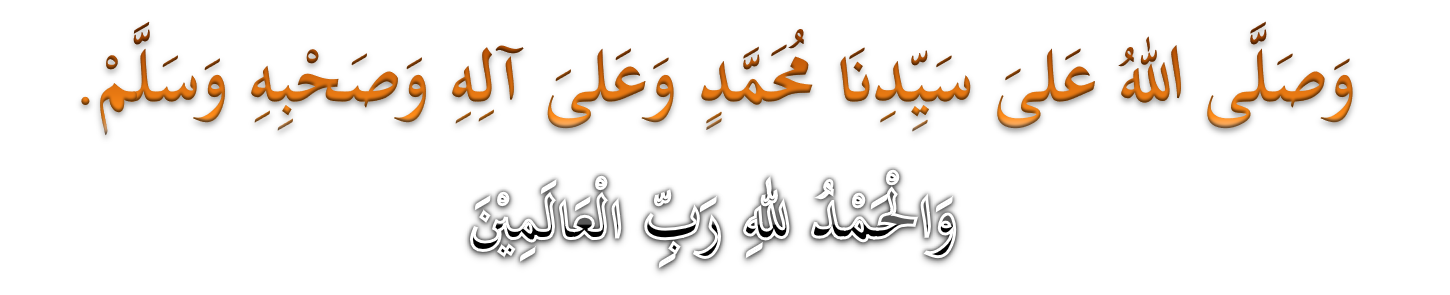